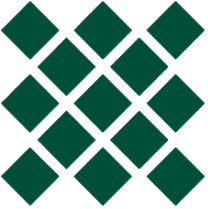 http://iti.wtf
Algorithms and Data Structures
Divide and conquer:Searching in an Array
Artem A. Golubnichiy
artem@golubnichij.ru

Department of Software of Computer Facilities and Automated Systems 
Katanov Khakass State University
STRUCTURE OF THE CLASS
Main Idea of Divide-and-Conquer
Linear Search
Binary Search
2
a problem to be solved
3
Divide: Break into non-overlapping subproblems of the same type
4
Divide: Break into non-overlapping subproblems of the same type
5
Divide: Break into non-overlapping subproblems of the same type
6
Divide: Break into non-overlapping subproblems of the same type
7
Divide: Break into non-overlapping subproblems of the same type
8
9
10
11
12
Not the same type
13
14
15
16
17
Overlapping
18
Divide: Break apart
19
Divide: Break apart
20
Conquer: Solve subproblems
21
Conquer: Solve subproblems
✔️
22
Conquer: Solve subproblems
✔️
✔️
23
Conquer: Solve subproblems
✔️
✔️
✔️
24
Conquer: Solve subproblems
✔️
✔️
✔️
✔️
25
Conquer: combine
✔️
✔️
✔️
✔️
26
Conquer: combine
✔️
✔️
✔️
27
Summary
Break into non-overlapping subproblems of the same type 
Solve subproblems 
Combine results
28
Linear Search in Array
Ann
Pat
…
Joe
Bob
29
Linear Search in Array
Ann
Pat
…
Joe
Bob
30
Linear Search in Array
Ann
Pat
…
Joe
Bob
31
Linear Search in Array
Ann
Pat
…
Joe
Bob
32
Linear Search in Array
Ann
Pat
…
Joe
Bob
33
Linear Search in Array
Ann
Pat
…
Joe
Bob
34
Real-life Example
English
French
Italian
German
Spanish
house
maison
casa
Haus
casa
car
voiture
auto
Auto
auto
table
table
tavola
Tabelle
mesa
35
36
Recursive Solution
37
Recursive Solution
38
39
40
Recursive Solution
41
Recursive Solution
Recurrence defining worst-case time:
T (n) = T (n −1) + c
42
Recursive Solution
Recurrence defining worst-case time:
T (n) = T (n −1) + c
T (0) = c
43
Runtime of Linear Search
n
n-1
n-2
・
・
・
2
1
44
Runtime of Linear Search
work
c
n
c
n-1
c
n-2
・
・
・
c
2
c
1
45
Runtime of Linear Search
work
c
n
c
n-1
c
n-2
・
・
・
c
2
c
1
Total:
46
Iterative Version
47
Summary
Create a recursive solution
48
Summary
Create a recursive solutionDefine a corresponding recurrence relation, T
49
Summary
Create a recursive solutionDefine a corresponding recurrence relation, TDetermine T(n): worst-case runtime
50
Summary
Create a recursive solutionDefine a corresponding recurrence relation, TDetermine T(n): worst-case runtime 
Optionally, create iterative solution
51
Searching Sorted Data
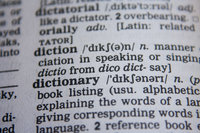 52
53
Searching in a Sorted Array
3
5
8
20
20
50
60
1
2
3
4
5
6
7
54
Searching in a Sorted Array
3
5
8
20
20
50
60
1
2
3
4
5
6
7
55
Searching in a Sorted Array
3
5
8
20
20
50
60
1
2
3
4
5
6
7
56
Searching in a Sorted Array
3
5
8
20
20
50
60
1
2
3
4
5
6
7
57
Searching in a Sorted Array
3
5
8
20
20
50
60
1
2
3
4
5
6
7
58
Searching in a Sorted Array
3
5
8
20
20
50
60
1
2
3
4
5
6
7
59
Searching in a Sorted Array
3
5
8
20
20
50
60
1
2
3
4
5
6
7
60
Searching in a Sorted Array
3
5
8
20
20
50
60
1
2
3
4
5
6
7
61
Searching in a Sorted Array
62
Searching in a Sorted Array
63
Searching in a Sorted Array
64
Searching in a Sorted Array
65
Searching in a Sorted Array
66